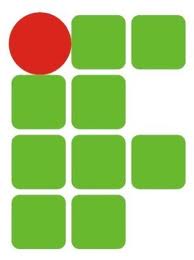 ESTUDO DAS DISPERSÕES:

Soluções, colóides e suspensão
Todo sistema formado por várias substâncias é chamado dispersão.

	Uma dispersão é formada por pelo menos um disperso e um dispergente.

Ex: NaCl em água

Onde:	 O sal é o disperso ou soluto
	Água é o dispergente ou solvente
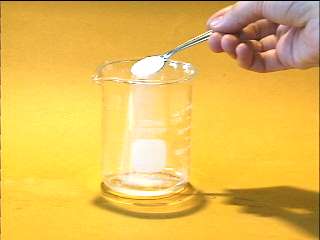 Classificação das dipersões

As classificações desses sistemas é feita com base no tamanho das partículas dispersas(soluto).
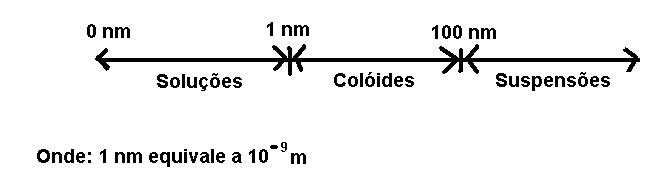 1000 nm
Colóides
São sistemas nos quais um ou mais componentes apresentam pelo menos uma de suas dimensões dentro do intervalo de 1nm a 100 nm.
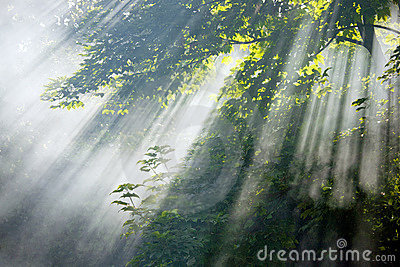 Exemplos de  colóides: maionese,  geléia, espuma, neblina
Suspensões

São dispersões de partículas com diâmetros superior a 100nm.

 O sistema constituído por uma suspensão é heterogêneo e visível a olho nu ou em microscópico óptico.
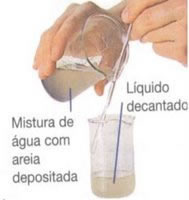 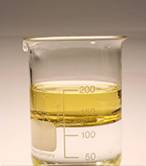 Soluções

	Uma  solução  é  uma  mistura  homogênea  de  substâncias  puras  (átomos, moléculas  ou  íons)  na  qual  não  há  precipitação.
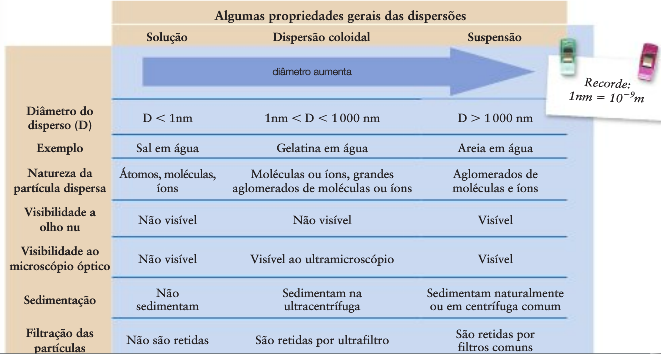 Tipos de soluções 
 
	As  soluções  podem  ser  classificadas  quanto  ao  seu  estado  físico:  sólido, líquido  ou  gasoso.
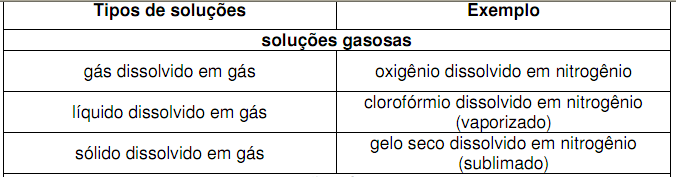 Gelo seco em nitrogênio
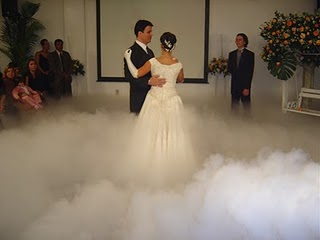 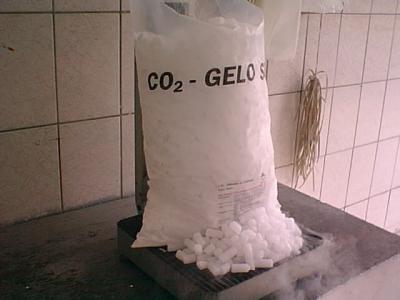 Gelo-seco é o dióxido de carbono  CO2 solidificado que é resfriado a uma temperatura inferior a - 78ºC. 

Quando aquecido torna-se o gás de dióxido de carbono, sem passar pelo estado líquido.
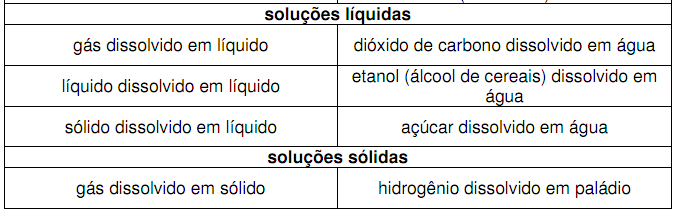 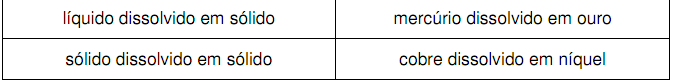 Solução é toda  dispersão que forma um sistema homogêneo, tanto a olho nu como a microscópico.


	Componentes de uma solução: 
Soluto e solvente 

Para representar essas quantidades, vamos adotar a seguinte conversão:

	Índice 1: representa a quantidade relativa ao soluto
	m1 = massa do soluto

	Índice 2: representa a quantidade relativa ao solvente 
	m2 = massa do solvente

	Sem índice: quantidade relativa à solução
	m=massa da solução
Recurso multimídia:

Soluções: como produzir


http://www.edicoessm.com.br/backend/public/recursos/tics/tp/qui/fq3_04/fq3_04_02/index.html
Concentração Comum (C)
É a relação entre a massa do soluto em gramas e o volume da solução em litros. 
 
 Onde:                                                                                                           C = concentração comum (g/L)
m1= massa do soluto(g)
V = volume da solução (L)

Exemplo:
Calcule a concentração em g/L de uma solução preparada com 3,0g de NaCl dissolvidos em água suficiente para produzir 200 mL de solução
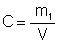 Evapora-se totalmente o solvente de 250 mL de uma solução aquosa de MgCl2 de concentração 9,0 g/L. Quantos gramas de soluto são obtidos?
Concentração comum é diferente de densidade, apesar da fórmula ser parecida. Veja a diferença:


  
A densidade é sempre da solução, então:


  
  




Na concentração comum, calcula-se apenas a msoluto, ou seja, m1.
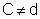 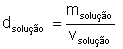 g/mL
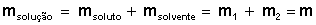 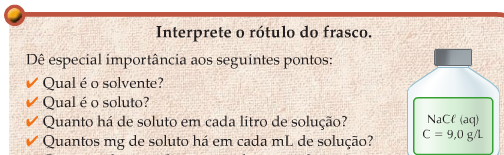 MOLARIDADE OU CONCENTRAÇÃO MOLAR

	A molaridade de uma solução, é  o número de moles do soluto contidos em 1 L de solução. Sua unidade é M, que tem dimensões de mol L-1.
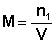 Onde:
                                                            M = molaridade (mol/L)
n1= número de mols do soluto (mol)
V = volume da solução (L)
Para o cálculo da molaridade é necessário calcular o número de mols de um soluto:




  
Onde:n = número de mols (mol)
m1 = massa do soluto (g)
MM = massa molar (g/mol)
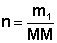 1
Podemos utilizar uma única fórmula unindo a molaridade e o número de mols:
  






Onde:M = molaridade (mol/L ou molar)m1 = massa do soluto (g)MM1= massa molar do soluto (g/mol)V = volume da solução (L)
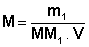 A análise da amostra de um determinado vinagre indicou uma concentração de 6,0 g de ácido acético em 100 mL de solução.  A concentração em mol/L e g/L desse vinagre é de: (Dado: ácido acético (CH3COOH), C=12, H=1, O=16)
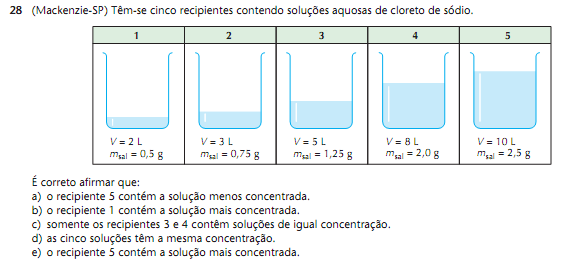 Molalidade  

É a relação entre número de mols do soluto e a massa do solvente, em Kg.



Molalidade = quantidade de matéria soluto /  massa do solvente

                          W = n1/m2  (Kg)
Exemplo:
Calcule a molalidade da glicose num soro contendo 4 g de  glicose (C6H12O6) em 100 g de água. (Dado: C=12, H=1, O=16)
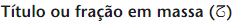 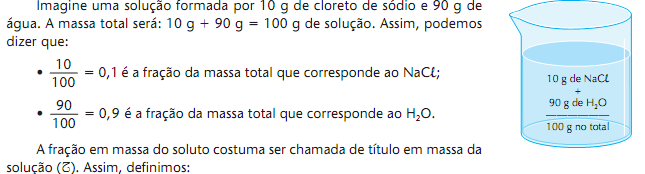 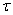 Título ( T ) em massa

É a relação entre a massa do soluto e a massa da solução.
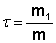 Onde:
m1 = massa do soluto
m = Massa da solução = massa do soluto + massa do solvente
O título não possui unidade. É adimensional. Ele varia entre 0 e 1.  O percentual varia de 0 a 100.

        




Para encontrar o valor percentual através do título:
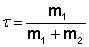 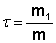 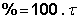 Título ( T ) em volume
É a relação entre a volume do soluto e volume da solução.
T = V1 / V
Relação entre concentração comum, densidade e título:
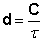 (g/L)
T
Relação entre outras grandezas:
C (g/L) = M (mol/L) . MM (g/mol)
C (g/L) = T.  d (g/mL) . 1000
Uma xícara contém 90 g de café. Considerando  que você adoce essa solução com duas colheres de chá, contendo 5 g de açúcar cada uma, a porcentagem em massa de açúcar comum será:
A molaridade de uma solução de ácido sulfúrico de concentração 40% em massa e densidade de 1,4 g/mL será  aproximadamente:
Massas atômicas: H = 1,0; O = 16; S = 32.
DILUIÇÃO DE SOLUÇÕES
Preparar uma solução diluída de um reagente a partir de uma solução mais concentrada. 

		         M1 x V1  =  M2 x V2 

 M x V = (moles/L) x (L) = MOLES esta equação simplesmente estabelece que os moles de soluto em ambas soluções são iguais.

A massa de uma solução após ser diluída permanece a mesma, não é alterada, porém a sua concentração e o volume se alteram. 

Enquanto o volume aumenta, a concentração diminui.
Exercícios
Aquecem-se 800 mL de solução de 0,02 mol/L de NaCl, até que o volume de solução seja reduzido de 600 mL. Qual a concentração em mol/L da solução final?
À temperatura ambiente, misturam-se 100mL de uma solução aquosa de MgSO4 de concentração 0,20mol/L com 50mL de uma solução aquosa do mesmo sal, porém, de concentração 0,40mol/L.  A concentração (em relação ao MgSO4) da solução resultante será de:
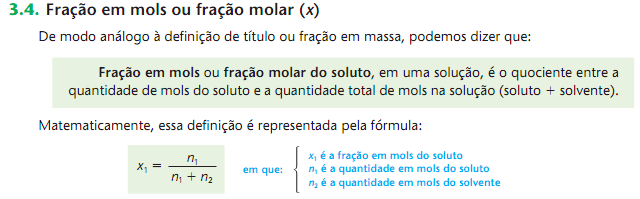 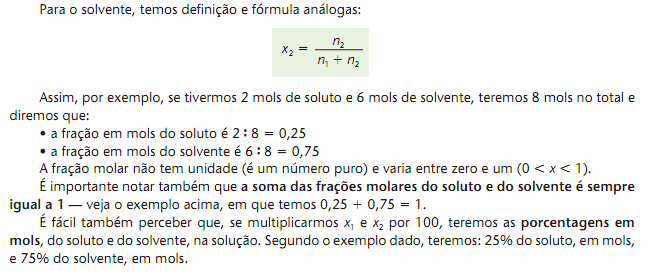 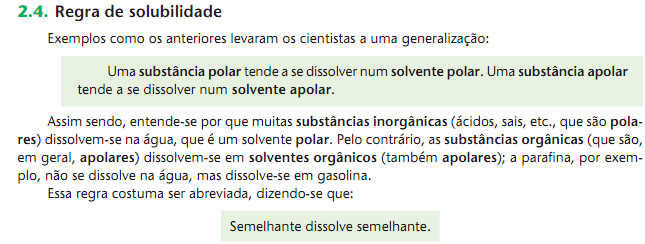 Solubilidade
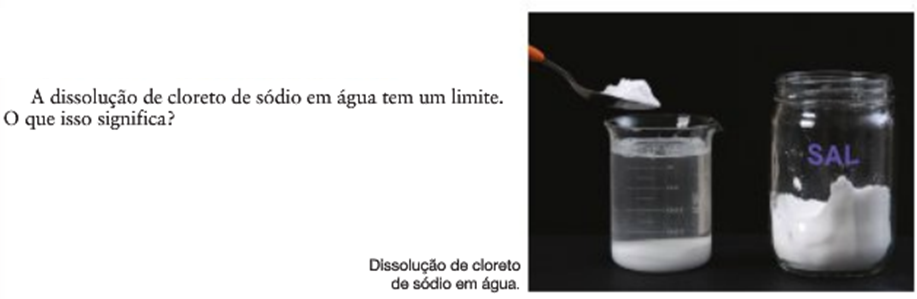 A dissolução de Cloreto de sódio em água tem um certo limite. O que isso significa?
Coeficiente de solubilidade: 

	É a quantidade  máxima de soluto que pode ser dissolvida por uma certa quantidade de solvente a uma determinada temperatura.

	CS NaCl = 36 g/100g de água (20oC)
Ex: Adição de 50 g de NaCl em 100 g de água em 20oC
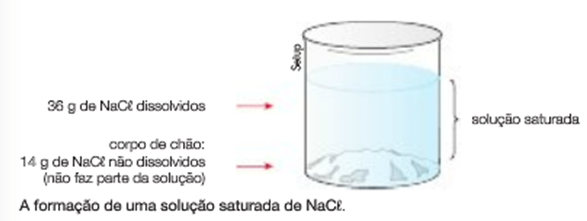 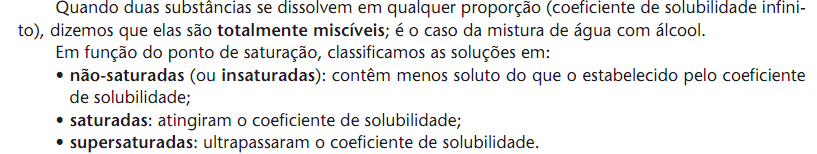 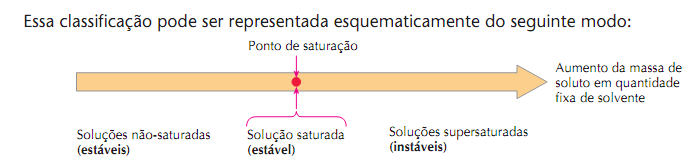 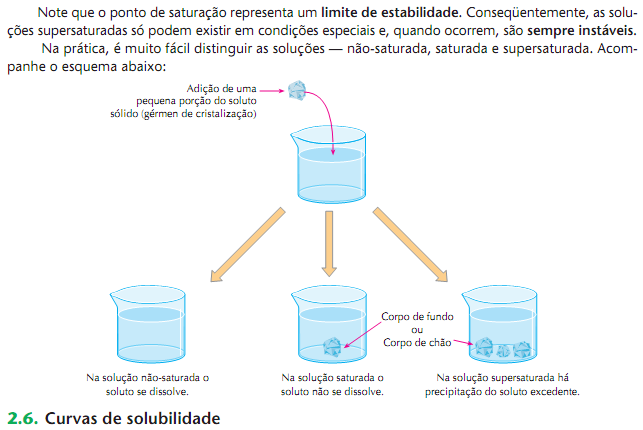 Curvas de solubilidade
As curvas de solubilidade são diagramas que indicam a variação dos coeficientes de solubilidade das substâncias em função da temperatura.
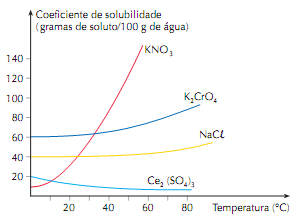 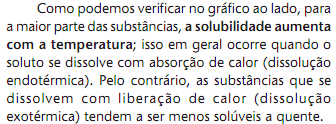 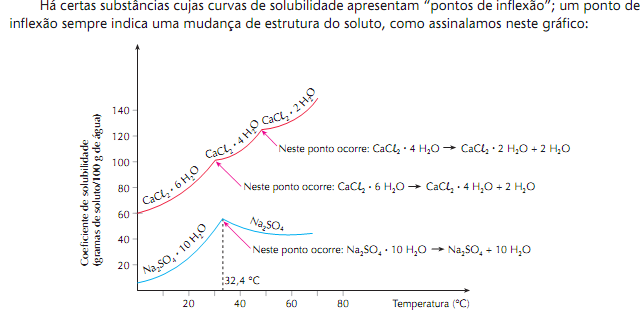 Curva de solubilidade do KNO3
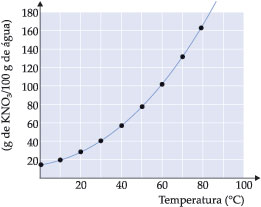 Interpretando o gráfico:
– na temperatura de 50 °C, a quantidade máxima de KNO3 que se dissolve em 100 g de água são 80 g. A solução em questão é saturada.

– para obtermos uma solução saturada KNO3 a 40 °C, basta dissolver 60 g de KNO3 em 100 g de água.
Curva de solubilidade do KNO3
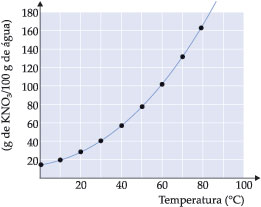 – se resfriarmos uma solução saturada de 50 °C para 40 °C, teremos um corpo de fundo igual a 20 g de KNO3.

– 200 g de água a 40 °C dissolvem no máximo 120 g de KNO3.
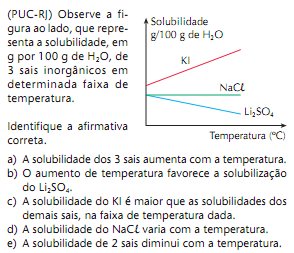 O gráfico seguinte dá a solubilidade em água do açúcar da cana em função da 
temperatura.
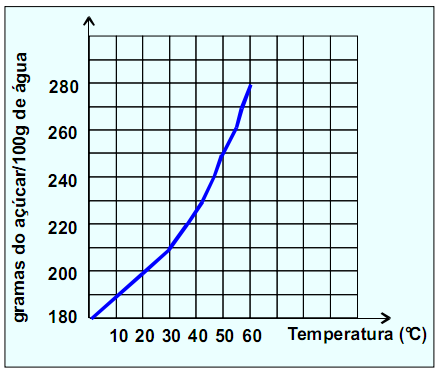 (  ) A 30oC o coeficiente de solubilidade do açúcar será de 210 g/100g de água.
(  ) 230 g de acúcar  é adicionado em 100 g de água na temperatura de  50oC. Neste caso a solução é dita saturada.
(  ) Adicionou-se açúcar em 100 g de água a 10oC até a completa saturação da solução. Logo em seguida a temperatura do sistema foi elevada até 30oC. Qual a massa de  açúcar necessária para novamente saturar a solução?
Lê-se no rótulo de um frasco: “HCl: 40% em peso; densidade = 1,20 g/mL”. A molaridade desse ácido é:
Calcule a molaridade de uma solução aquosa de cloridreto que, num volume de 1500 mL, contém 21,9 g de HCl.




Considere  40 mL de uma solução 0,5 mol/L de NaCl. Que volume de água deve ser adicionado para que sua concentração caia para 0,2 mol/L?